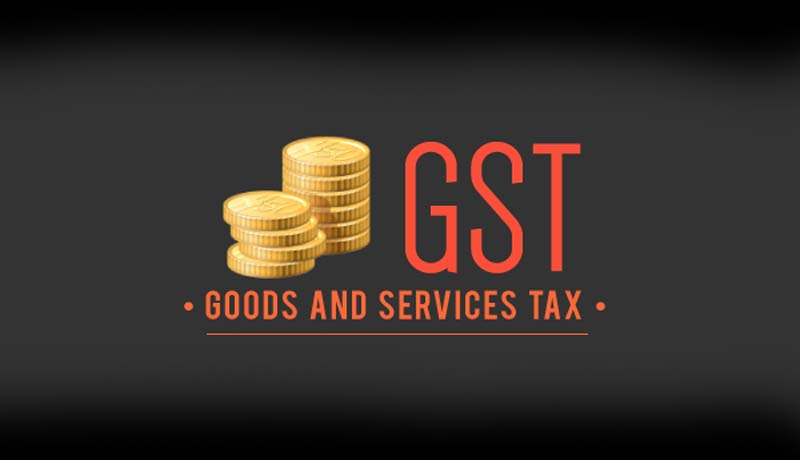 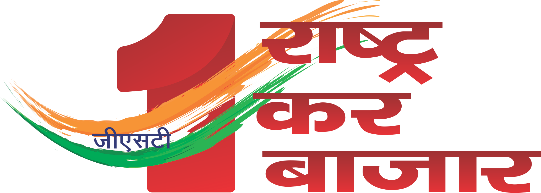 Understanding Goods and Services Tax
Agenda
Design of GST
Main features of GST Law
Administration and IT Network
Benefits of GST and Way Forward
1
The Effort and Work Done
18000 +
Man Hours of discussion by GST Council
30 +
Sub-Groups & Committees
10 Years…
In Making
14 EC Meetings in 10 years and 13 GSTC Meetings in 6 months
Constitution Amendment and 5 Laws approved by collaborative effort
175 + Officers Meetings
2
Existing Indirect Tax Structure in India
State Taxes
Central Taxes
Central Excise duty 
Additional duties of excise
Excise duty levied under Medicinal & Toilet Preparation  Act
Additional duties of customs (CVD & SAD) 
Service Tax
Surcharges & Cesses
State VAT / Sales Tax
Central Sales Tax
Purchase Tax 
Entertainment Tax (other than those levied by local bodies)
Luxury Tax
Entry Tax (All forms)
Taxes on lottery, betting & gambling
Surcharges & Cesses
GST
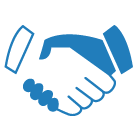 Constitution amended to provide concurrent powers to both Centre & States to levy GST (Centre to tax sale of goods and States to tax provision of services)
3
Understanding CGST, SGST, UTGST & IGST
CGST 
+ 
SGST
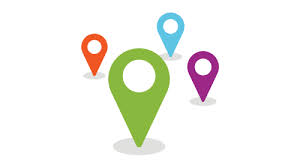 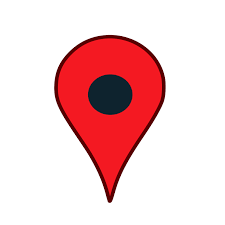 IGST
State 1
Foreign Territory
IGST
CGST 
+ 
SGST
IGST
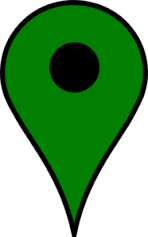 IGST
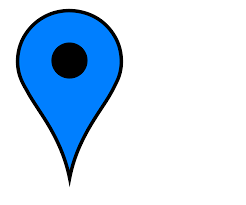 CGST 
+ 
UTGST
State 2
Union territory without legislature
4
Features of Constitution Amendment Act
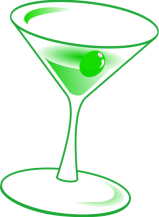 Alcohol for human consumption
Power to tax remains with the State
Five petroleum products – crude oil , diesel, petrol, natural gas and ATF
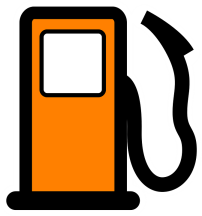 GST Council to decide the date from which GST will be applicable
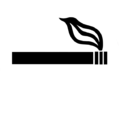 Part of GST but power to levy additional excise duty with Central Government
Tobacco
Entertainment tax levied by local bodies
Power to tax remains with the State
5
GST Council - Constitution
Chairperson – Union FM
Vice Chairperson - to be chosen amongst the Ministers of State Government
Members - MOS (Finance) and all Ministers of Finance / Taxation of each State
Quorum is 50% of total members
States - 2/3 weightage and Centre - 1/3 weightage
Decision by 75% majority
Council to make recommendations on everything related to GST including laws, rules and rates etc.
6
GST Council - Decisions (1/2)
Threshold limit for exemption to be Rs. 20 lac (Rs. 10 lac for special category States)
Compounding threshold limit to be Rs. 50 lac with -





Government may convert existing Area based exemption schemes into reimbursement based scheme
Four tax rates namely 5%, 12%, 18% and 28%
Some goods and services would be exempt
Separate tax rate for precious metals
7
GST Council - Decisions (2/2)
Cess over the peak rate of 28% on specified luxury and sin goods
To ensure single interface – all administrative control over
90% of taxpayers having turnover below Rs. 1.5 cr would vest with State tax administration 
10% of taxpayers having turnover below of Rs. 1.5 cr. would vest with Central tax administration
taxpayers having turnover above Rs. 1.5 cr. would be divided equally between Central and State tax administration
8
Compensation Mechanism for States
Revenue of all taxes subsumed in GST by the State for 2015-16 as the base
Assumption of 14% Annual Growth Rate 
Compensation to be provided through Cess
Cess only on few specified luxury and demerit goods
9
Main Features of the GST Act (1/4)
All transactions and processes only through electronic mode – Non-intrusive administration
PAN Based Registration
Registration only if turnover more than Rs. 20 lac
Option of Voluntary Registration
Deemed Registration in three working days
Input Tax Credit available on taxes paid on all procurements (except few specified items)
10
Main Features of the GST Act (2/4)
Credit available to recipient only if invoice is matched – Helps fight huge evasion of taxes
Set of auto-populated Monthly returns and Annual Return
Composition taxpayers to file Quarterly returns
Automatic generation of returns
GST Practitioners for assisting filing of returns
GSTN and GST Suvidha Providers (GSPs) to provide technology based assistance
11
Main Features of the GST Act (3/4)
Tax can be deposited by internet banking, NEFT / RTGS, Debit/ credit card and over the counter
Concept of TDS for certain specified categories
Concept of TCS for E-Commerce Companies
Refund to be granted within 60 days
Provisional release of 90% refund to exporters within 7 days
12
Main Features of the GST Act (4/4)
Interest payable if refund not sanctioned in time
Refund to be directly credited to bank accounts
Comprehensive transitional provisions for smooth transition of existing tax payers to GST regime
Special procedures for job work 
System of GST Compliance Rating
Anti-Profiteering provision
13
GST Network (GSTN)
A section 25 private limited company with Strategic Control with the Government
To function as a Common Pass-through portal for taxpayers-
submit registration application
file returns 
make tax payments
To develop back end modules for 25 States (MODEL –II)
Infosys appointed as Managed Service Provider (MSP)
34 GST Suvidha Providers (GSPs) appointed
14
Return Process (Example : Return for July 2017)
16
15
Role of CBEC (Now CBIC)
Role in Policy making: Drafting of GST Law, Rules  & Procedures – CGST, UTGST & IGST Law 
Assessment, Audit, Anti-evasion & enforcement under CGST, UTGST & IGST Law 
Levy & collection of Central Excise duty on products outside GST – Petroleum Products & Tobacco
Levy & collection of Customs duties
Developing linkages of CBEC - GST System with GSTN
Training of officials of both Centre & States
Outreach programs for Trade and Industry
16
Benefits of GST (1/2)
Reduction in Cascading of Taxes
Decrease in 
Inflation
1
Overall Reduction in Prices
2
Common National Market
Ease of Doing Business
3
Benefits to Small Taxpayers
4
Self-Regulating Tax System
Decrease in “Black” Transactions
5
Non-Intrusive Electronic Tax System
6
17
Benefits of GST (2/2)
Simplified Tax Regime
More informed consumer
7
Reduction in Multiplicity of Taxes
8
Consumption Based Tax
Poorer States 
to Gain
9
Abolition of CST
10
Exports to be Zero Rated
Make in India
11
Protection of Domestic Industry - IGST
12
18
Way Forward
SGST law to be passed by the State Legislatures
GST Council to fit tax rates to various categories of Goods or Services
Sector Wise guidance notes to be prepared
Migration and handholding of existing tax payers
Outreach program for trade and industry
Change Management
19
Thank You

The following material is available on www. cbec.gov.in
Presentation on GST 
GST – Concept & Status
FAQs on GST in Hindi and English
CGST, UTGST, IGST & Compensation Acts
Draft 14 Rules
Constitutional Amendment Act
Reduction in Price of Goods under GST
All other taxes are replaced by GST
Cumulative taxes of 32% levied
Rs. 132
Rs. 128
VAT 14.5%
Service
Tax – 1%
32%
28%
Entry
Tax 2%
Excise 12.5%
CST 2%
GST @ 28%
Rs. 100
Rs. 100
Cost of production of goods is Rs. 100
Overall incidence of tax will be reduced
22
21
Reduction in Price of Goods under GST
Service tax replaced by GST
Service tax 15% and embedded VAT of ~3%
Rs. ~115
Rs. 115
15%
18%
Service
Tax
GST
Rs. 100
VAT
Rs. 97
Rs. 97
Cost of production of goods is Rs. 97
Overall incidence of tax will be same
23
22